CCE201: Solid State Electronic Devices
EEC223: Electronics (1)
Lecture 08Field Effect Transistors (1)
Prepared By
Dr. Eng. Sherif Hekal
Assistant Professor, CCE department
Lecture 01
12/8/2017
1
Introduction
IN THIS LECTURE WE WILL LEARN
General overview on FET transistor and its types.
The physical structure of the MOS transistor and how it works.
How the voltage between two terminals of the transistor control the current that flows through the third terminal, and the equations that describe these current-voltage characteristics.
How the transistor can be used to make an amplifier, and how it can be used as a switch in digital circuits.
12/8/2017
2
Introduction
Q: What, in simplest terms, is the desired operation of a three-terminal device?
A: Employ voltage between two  terminals to control current flowing in to the third.
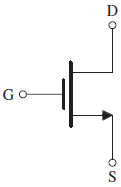 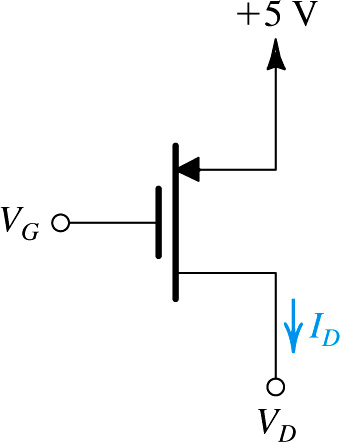 +
VGS
-
12/8/2017
3
note: MOSFET is more widely used in implementation of modern electronic devices
Introduction
Q: What are two major types of three-terminal semiconductor devices?  
metal-oxide-semiconductor field-effect transistor (MOSFET)
bipolar junction transistor (BJT)
Q: Why are MOSFET’s more widely used?
size (smaller)
ease of manufacture
lesser power utilization
MOSFET technology
It allows placement of approximately 2 billion transistors on a single IC
backbone of very large scale integration (VLSI)
It is considered preferable to BJT technology for many applications.
12/8/2017
4
[Speaker Notes: Note that MOSFETs are more recent development than Bipolar transistors.

Bipolar transistors were just beginning to be covered in EE curricula when I was in school (early 1960’s).

There was no mention of MOSFETS in that period.]
Differences between FET & BJT
12/8/2017
5
Field Effect Transistor (FET)
The name Field Effect Transistor arises from the fact that the current flows between two terminals “Drain (D) & Source (S)” is controlled by an electric field which is applied on the third terminal “Gate (G)”
12/8/2017
6
Junction Field Effect Transistor (J-FET)
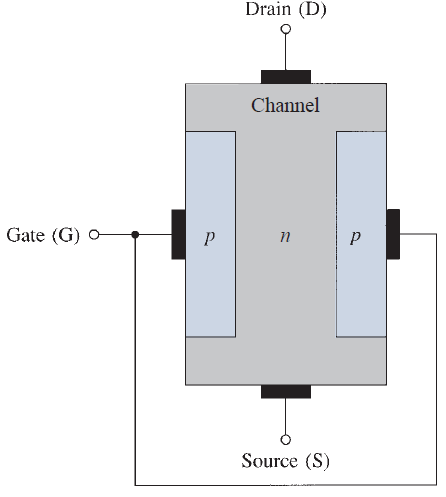 Physical Structure (n-channel)
It consists of bar of n-type silicon with p-type silicon diffused on both sides, each “p” region is called gate. In most cases, the two gates are internally connected and the device acts like a single gate
Source (S): is the terminal through which the majority carriers  enter the channel.
Drain (D): is the terminal through which the majority carriers  leave the channel.
Channel: the region of n-type material between the drain and source terminals.
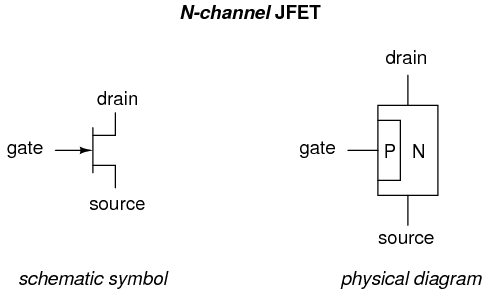 12/8/2017
7
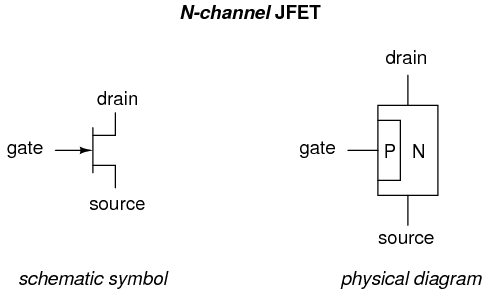 Junction Field Effect Transistor (J-FET)
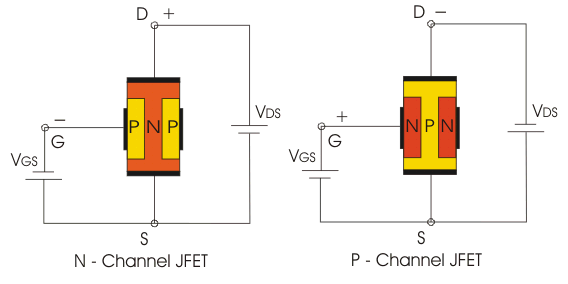 Biasing of N-channel JFET
The drain terminal should be +ve relative to the source
The gate terminal should be -ve relative to the source
12/8/2017
8
Junction Field Effect Transistor (J-FET)
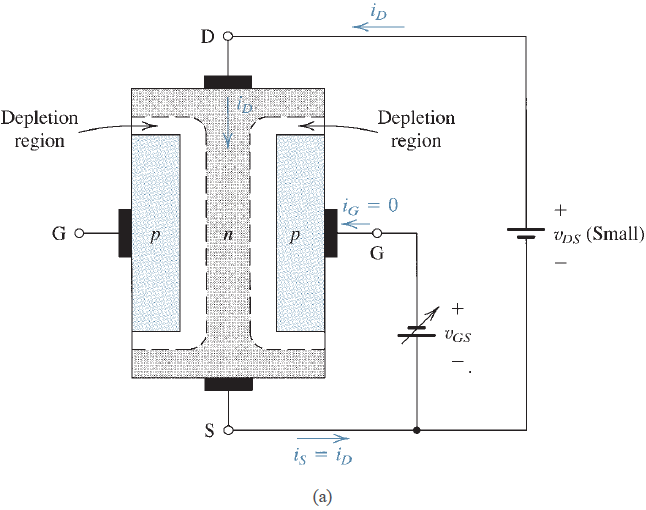 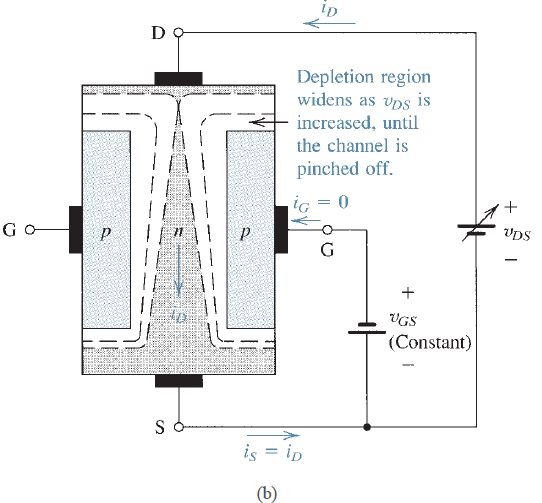 12/8/2017
9
Junction Field Effect Transistor (J-FET)
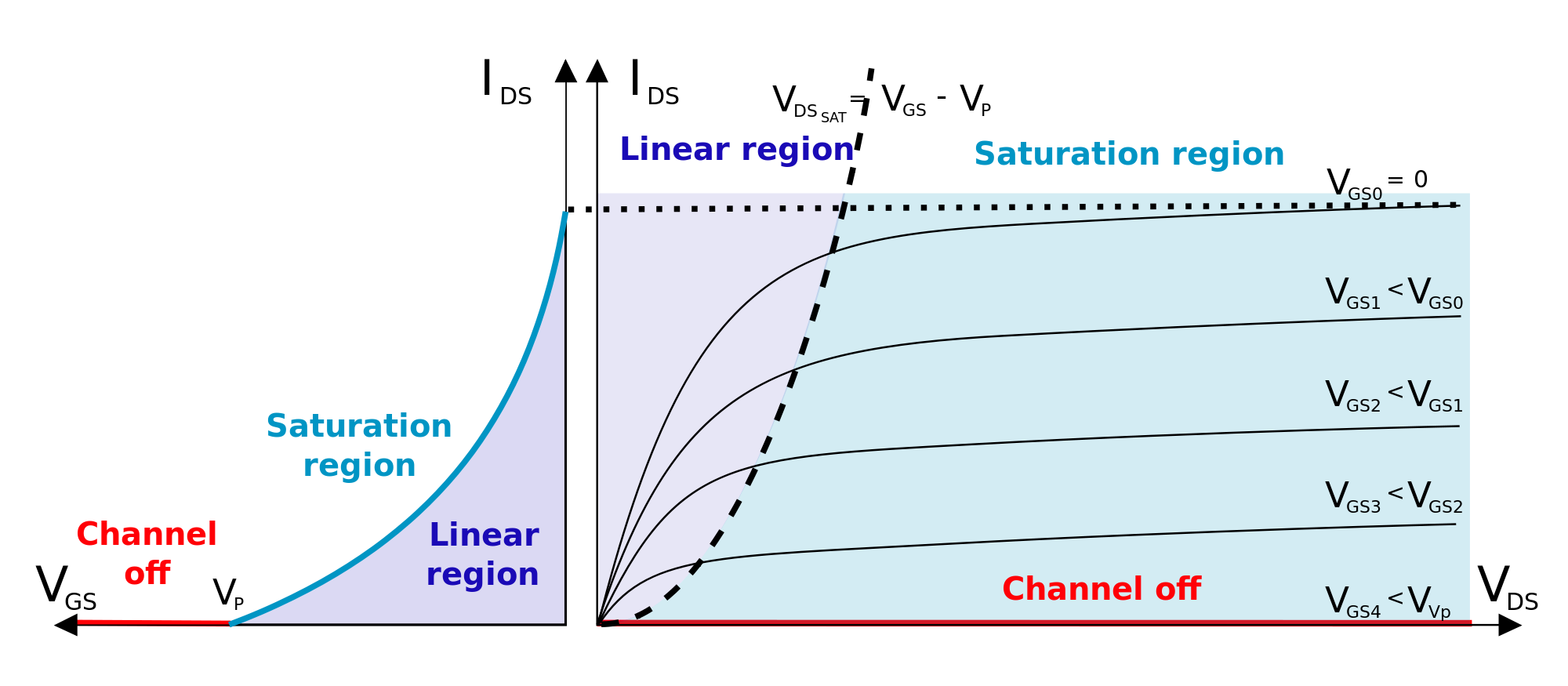 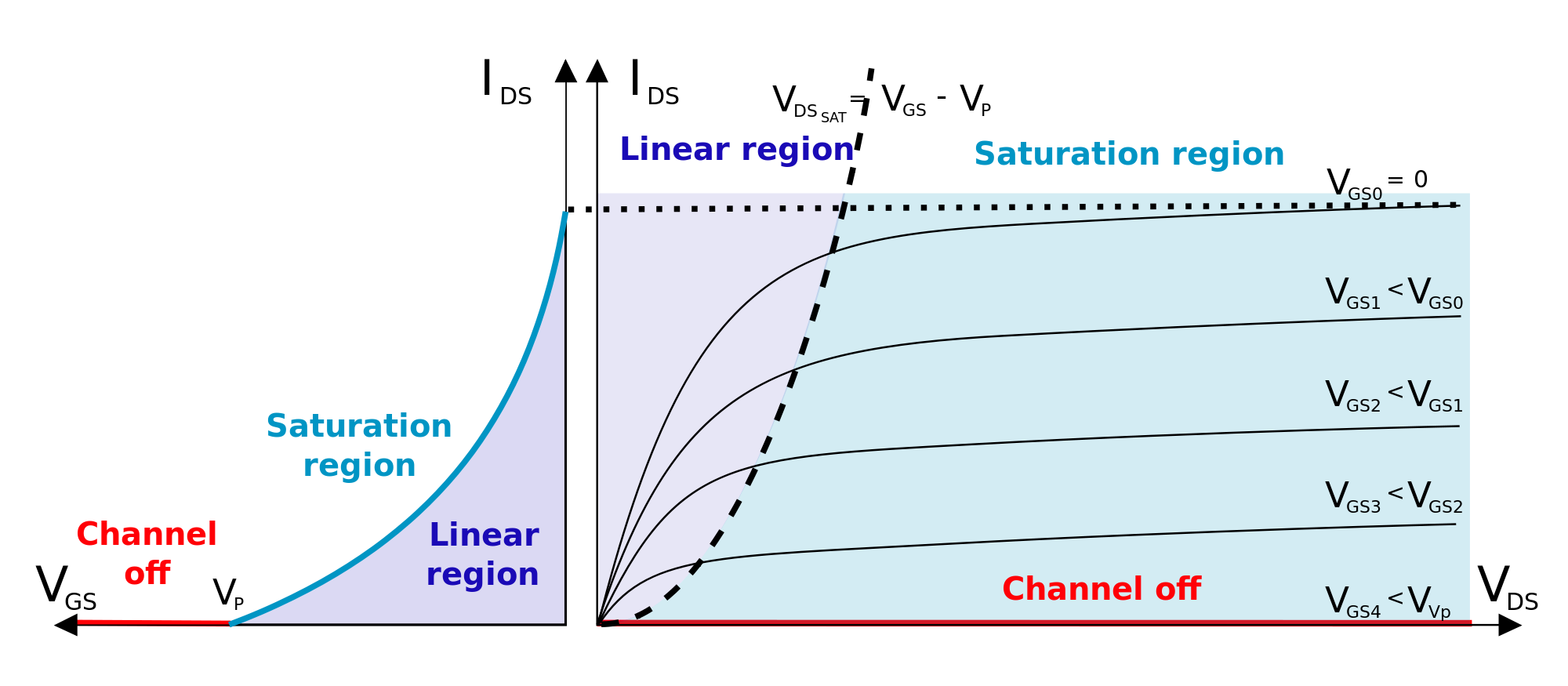 Active (Pinch-off) region
Triode
Triode
Transfer Characteristics
V-I Characteristics
12/8/2017
10
Junction Field Effect Transistor (J-FET)
12/8/2017
11
Equations in active region
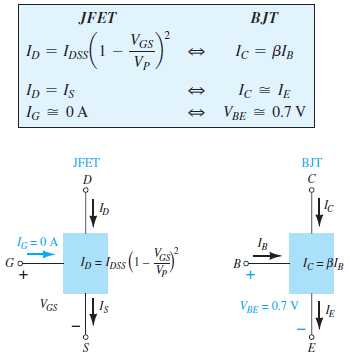 12/8/2017
12
Difference between JFET & MOSFET
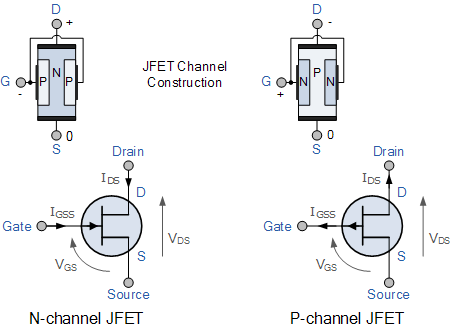 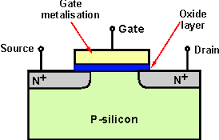 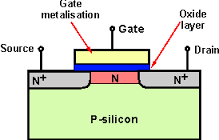 D-MOSFET
Depletion type
E-MOSFET
Enhancement type
J-FET
The key difference between JFET and MOSFET is that the gate terminal in MOSFET is insulated from the channel. Because of this insulated gate, the input impedance of a MOSFET is many times higher than that of a JFET.
12/8/2017
13
1. Device Structure and Operation
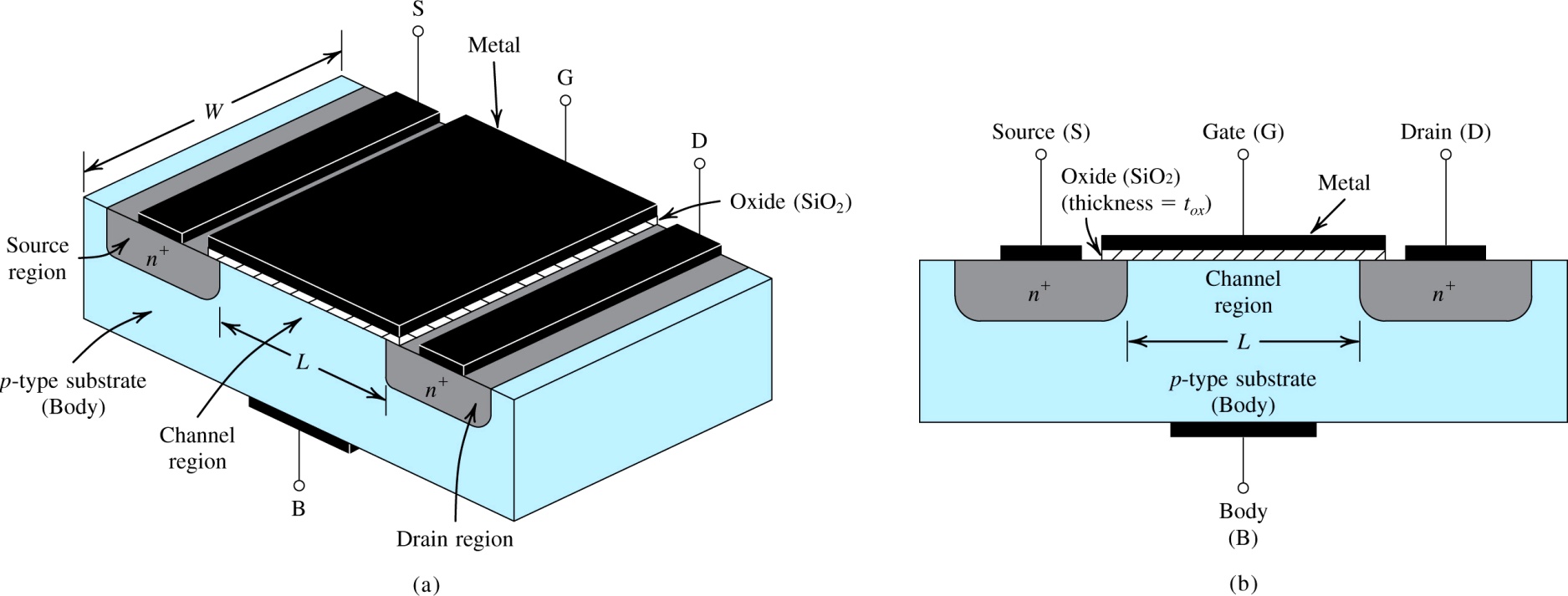 Figure 1: Physical structure of the enhancement-type NMOS transistor: (a) perspective view, (b) cross-section.  Note that typically L = 0.03um to 1um, W = 0.1um to 100um, and the thickness of the oxide layer (tox) is in the range of 1 to 10nm.
12/8/2017
14
[Speaker Notes: Enhancement mode vs. Depletion Mode devices differ in their Gate voltage characteristics.]
two n-type doped regions (drain, source)
1. Device Structure and Operation
layer of SiO2 separates source and drain
metal, placed on top of SiO2, forms gate electrode
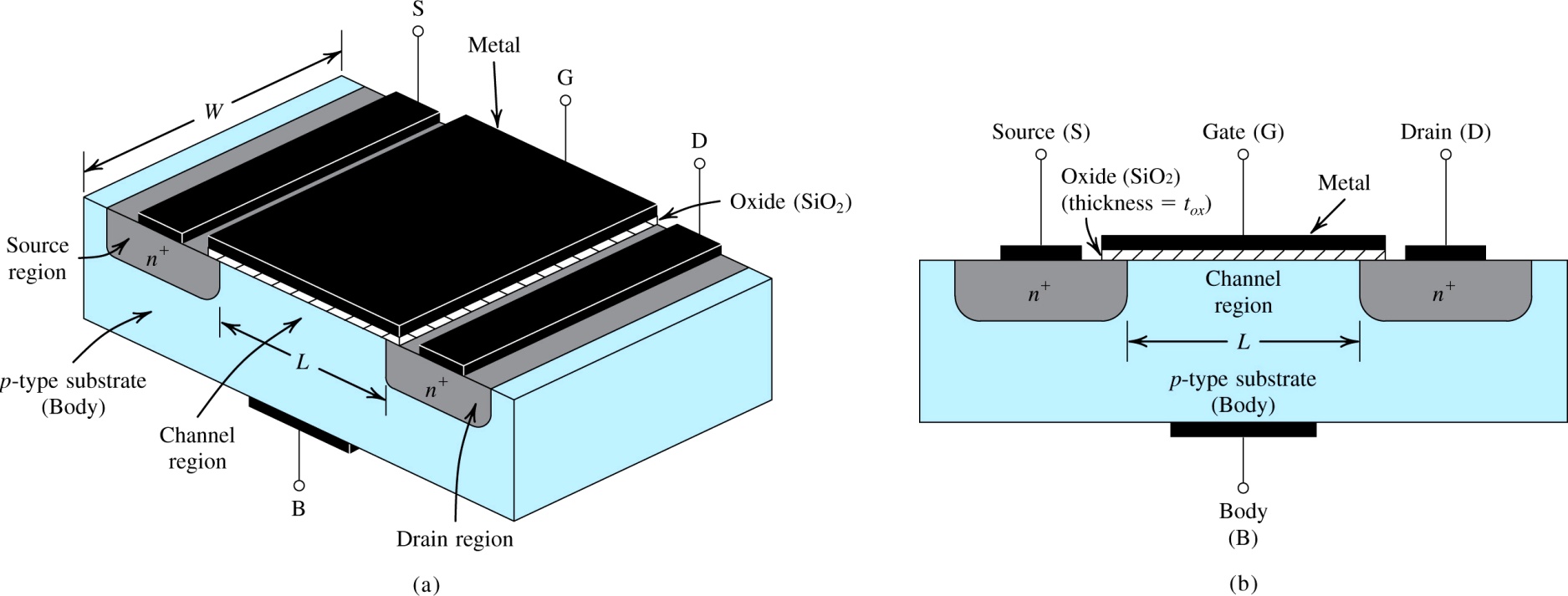 one p-type doped region
Figure 1: Physical structure of the enhancement-type NMOS transistor: (a) perspective view, (b) cross-section.  Note that typically L = 0.03um to 1um, W = 0.1um to 100um, and the thickness of the oxide layer (tox) is in the range of 1 to 10nm.
12/8/2017
15
[Speaker Notes: The IC substrate is “diode isolated”]
1. Device Structure and Operation
The name MOSFET is derived from its physical structure.
However, many MOSFET’s do not actually use any “metal”, polysilicon is used instead.
“This” has no effect on modeling / operation as described here.
Another name for MOSFET is insulated gate FET, or IGFET.
The device is composed of two pn-junctions, however they maintain reverse biasing at all times.
Drain will always be at positive voltage with respect to source.
We will not consider conduction of current in this manner.
12/8/2017
16
1.2. Operation with Zero Gate Voltage
With zero voltage applied to gate, two back-to-back diodes exist in series between drain and source.
“They” prevent current conduction from drain to source when a voltage vDS is applied.
yielding very high resistance (1012ohms)
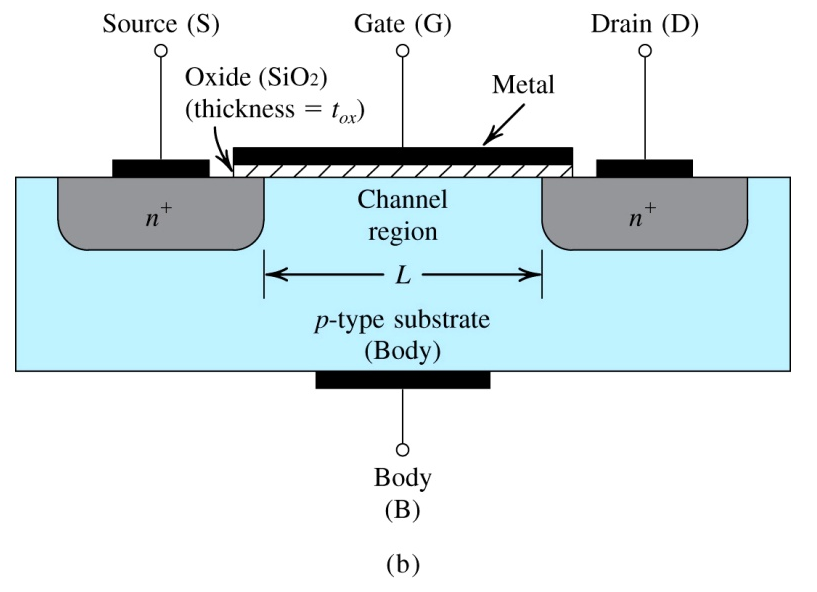 Physical structure of MOSFET
12/8/2017
17
1.3. Creating a Channel forCurrent Flow
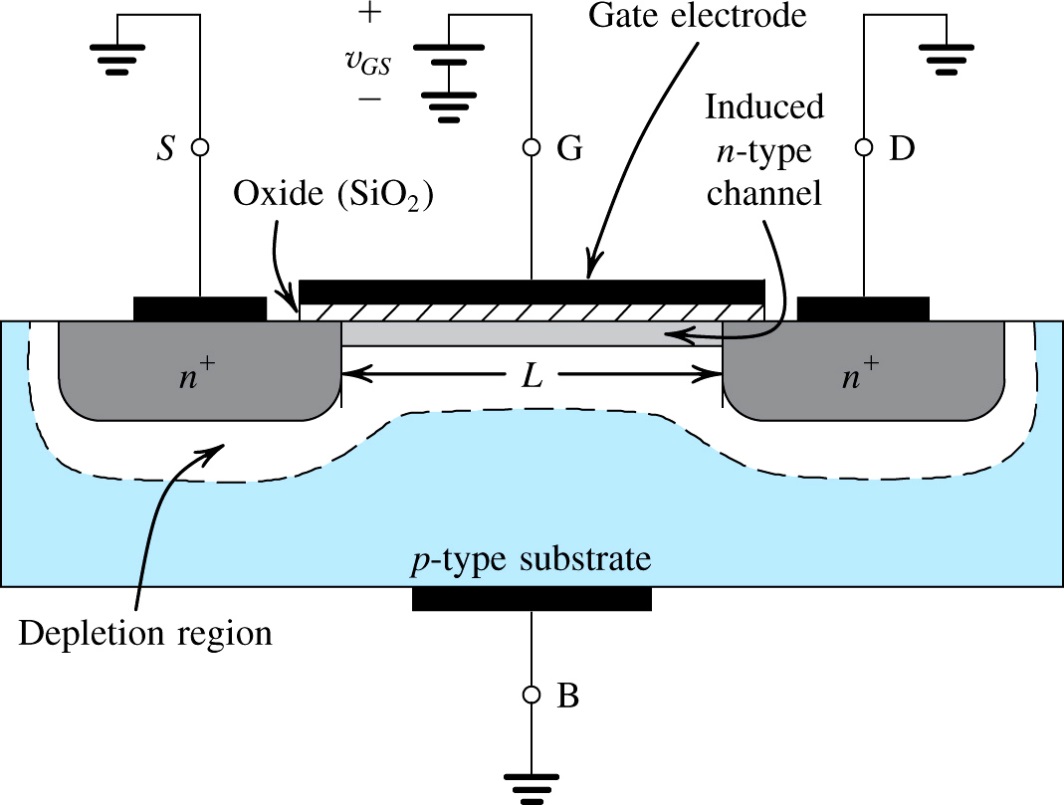 Q: What happens if (1) source and drain are grounded and (2) positive voltage is applied to gate?  Refer to figure to right.
step #1: vGS is applied to the gate terminal, causing a positive build up of positive charge along metal electrode.
step #2: This “build up” causes free holes to be repelled from region of p-type substrate under gate.
Figure 2: The enhancement-type NMOS transistor with a positive voltage applied to the gate. An n channel is induced at the top of the substrate beneath the gate
12/8/2017
18
Q: What happens if (1) source and drain are grounded and (2) positive voltage is applied to gate?  Refer to figure to right.
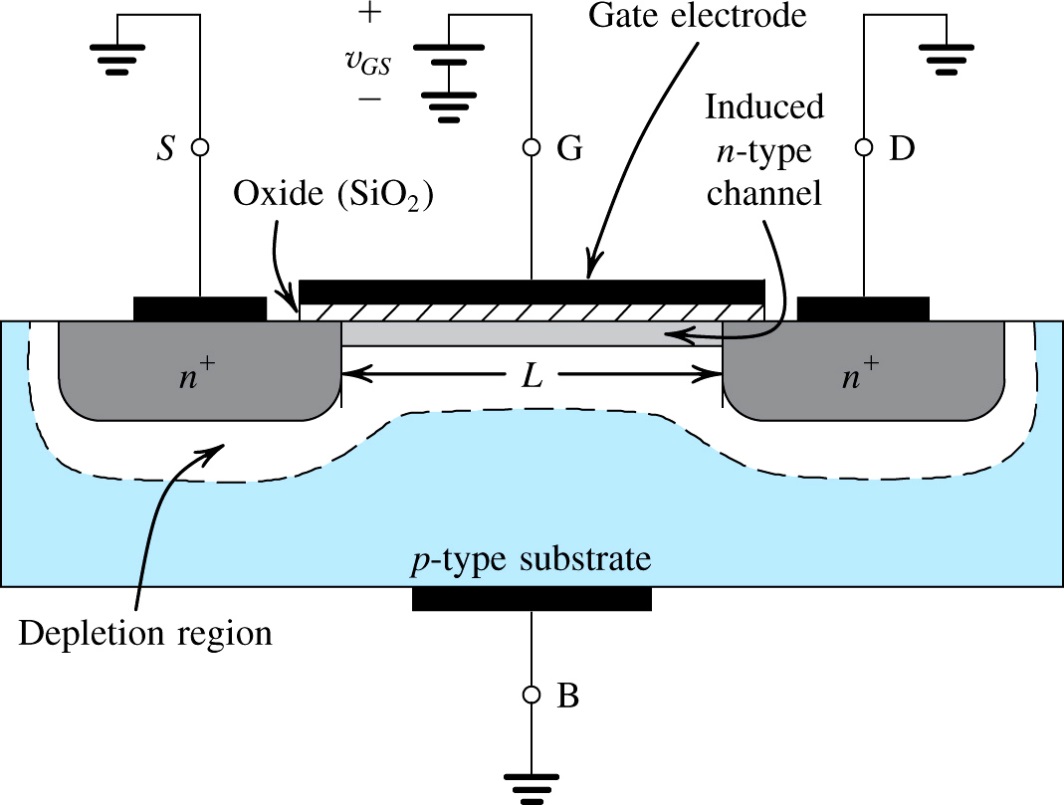 step #3: This “migration” results in the uncovering of negative bound charges, originally neutralized by the free holes
step #4: The positive gate voltage also attracts electrons from the n+ source and drain regions into the channel.
Figure 2: The enhancement-type NMOS transistor with a positive voltage applied to the gate. An n channel is induced at the top of the substrate beneath the gate
12/8/2017
19
[Speaker Notes: Negative charge concentration is “enhanced” by a positive voltage on the gate.

This creates an induced channel for current flow between the Drain and the Source regions.

I am always bothered by the naming convention as current flows from the drain to the source.  ]
this induced channel is also known as an inversion layer
Q: What happens if (1) source and drain are grounded and (2) positive voltage is applied to gate?  Refer to figure to right.
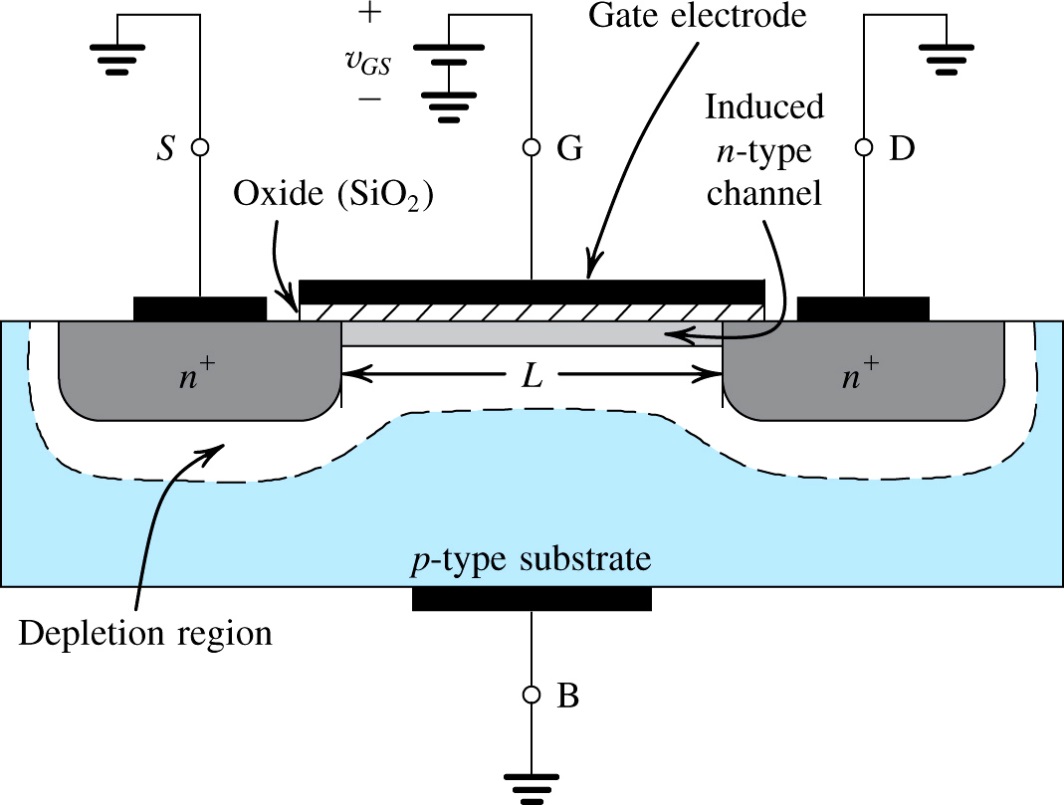 step #5: Once a sufficient number of “these” electrons accumulate, an n-region is created…
…connecting the source and drain regions
step #6: This provides path for current flow between D and S.
Figure 2: The enhancement-type NMOS transistor with a positive voltage applied to the gate. An n channel is induced at the top of the substrate beneath the gate
12/8/2017
20
1.3. Creating a Channel forCurrent Flow
threshold voltage (Vt) – is the minimum value of vGS required to form a conducting channel between drain and source
typically between 0.3 and 0.6Vdc
field-effect – when positive vGS is applied, an electric field develops between the gate electrode and induced n-channel – the conductivity of this channel is affected by the strength of field
SiO2 layer acts as dielectric
effective / overdrive voltage – is the difference between vGS applied and Vt.


oxide capacitance (Cox) – is the capacitance of the parallel plate capacitor per unit gate area (F/m2)
(Eq. 1)
(Eq. 2)
12/8/2017
21
[Speaker Notes: SiO2 is glass!]
1.3. Creating a Channel forCurrent Flow
Q: What is main requirement for n-channel to form?
A: The voltage across the “oxide” layer must exceed Vt.
For example, when vDS = 0…
the voltage at every point along channel is zero
the voltage across the oxide layer is uniform and equal to vGS
Q: How can one express the magnitude of electron charge contained in the channel?
A: See below…



Q: What is effect of vOV on n-channel?
A: As vOV grows, so does the depth of the n-channel as well as its conductivity.
(Eq. 3)
12/8/2017
22
1.4. Applying a Small vDS
Q: For small values of vDS, how does one calculate iDS (aka. iD)?  A: Equation (4)…
Q: What is the origin of this equation?
A: Current is defined in terms of charge per unit length of n-channel as well as electron drift velocity.
(Eq. 4)
12/8/2017
23
1.4. Applying a Small vDS
Q: What is observed from equation (4)?
A: For small values of vDS, the n-channel acts like a variable resistance whose value is controlled by vOV.
(Eq. 5)
(Eq. 6)
12/8/2017
24
[Speaker Notes: MOSFETs are voltage controlled resistors!]
1.4. Applying a Small vDS
Q: What three factors is rDS dependent on?
A: process transconductance parameter for NMOS (mnCox) – which is determined by the manufacturing process
A: aspect ratio (W/L) – which is dependent on size requirements / allocations
A: overdrive voltage (vOV) – which is applied by the user
12/8/2017
25
kn is known as NMOS-FET transconductance parameter and is defined as mnCoxW/L
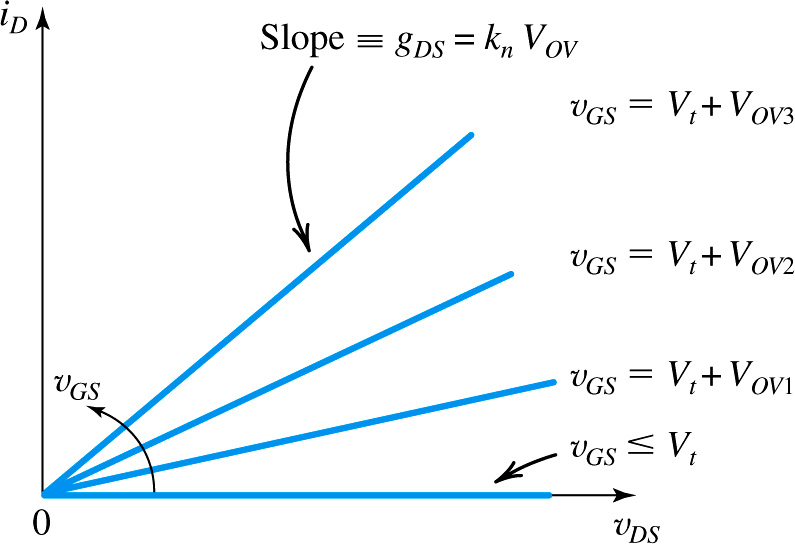 1/rDS
low resistance, high vOV
high resistance, low vOV
Figure 4: The iD-vDS characteristics of the MOSFET in Figure 5.3. when the voltage applied between drain and source VDS is kept small.
12/8/2017
26
1.5. Operation as vDS is Increased
Q: What happens to iD when vDS increases beyond “small values”?
A: The relationship between them ceases to be linear.
Q: How can this non-linearity be explained?
step #1: Assume that vGS is held constant at value greater than Vt.
step #2: Also assume that vDS is applied and appears as voltage drop across n-channel.
step #3: as vDS is Increased, the depletion layer, between p-type (body) and n-type (channel) near the drain, increases and so the cross section  area of the channel near the drain decreases as shown in Fig. 5. Hence as vDS is Increased, the current slowly increased (nonlinear relation) and this region is called near pinch-off.
When vDS > vov , the channel near the drain completely pinched-off and the current flows in the channel saturates (reach to the maximum value). This region is called pinch-off “Saturation” or “active”.
12/8/2017
27
saturation occurs once vDS > vOV
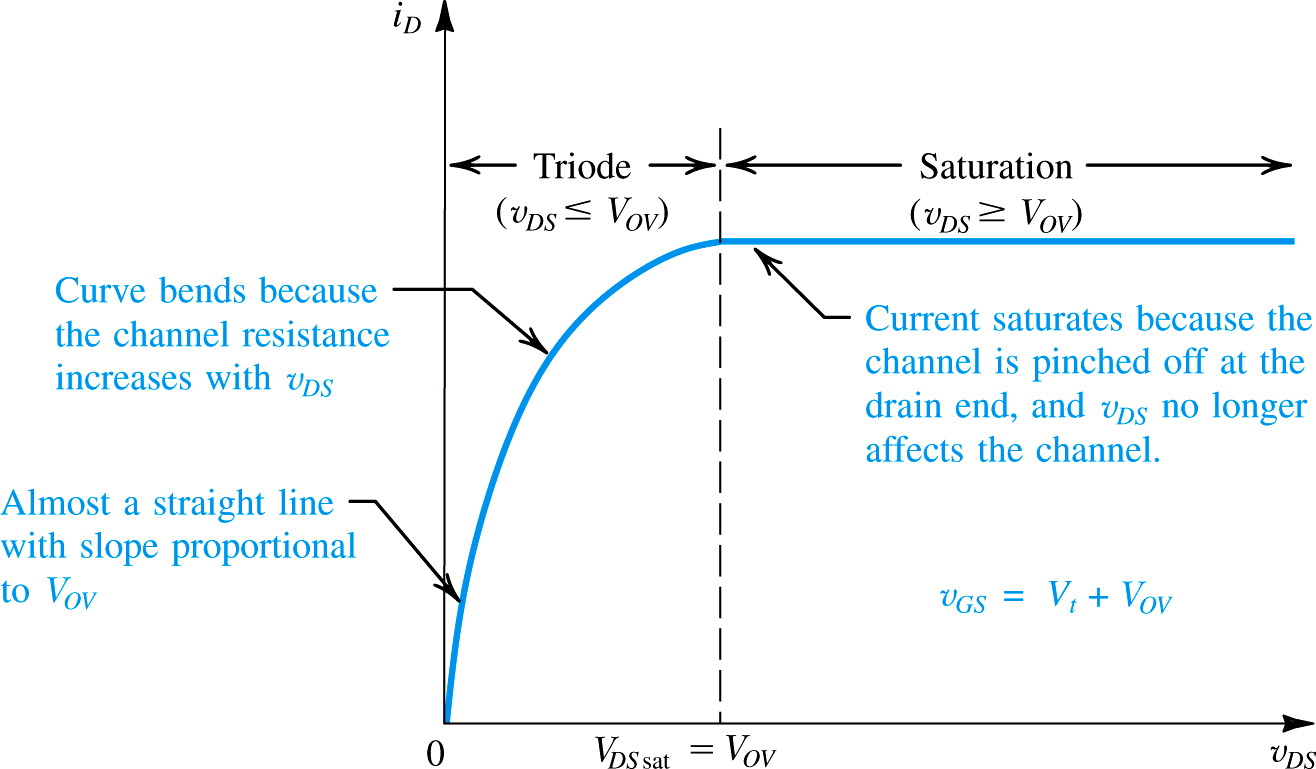 (Eq. 7)
12/8/2017
28
Example 1: NMOS MOSFET
Example 5.1. Problem Statement: Consider an NMOS process technology for which Lmin = 0.4mm, tox = 8nm, μn = 450cm2/Vs, Vt = 0.7V.
Q(a): Find Cox and k’n.
Q(b): For a MOSFET with W/L = 8mm/0.8mm, calculate the values of vOV, vGS, and vDSmin needed to operate the transistor in the saturation region with dc current ID = 100mA.
Q(c): For the device in (b), find the values of vOV and vGS required to cause the device to operate as a 1000ohm resistor for very small vDS.
12/9/2017
29
Example 1 - Sol
(a)
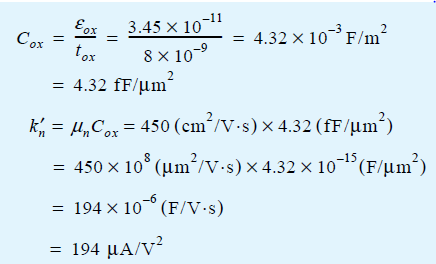 12/8/2017
30
Example 1 – Sol, Cont.
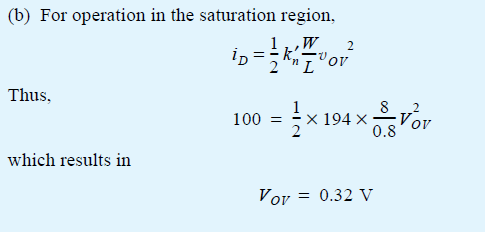 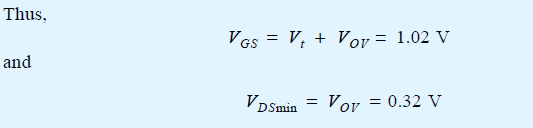 12/8/2017
31
Example 1 – Sol, Cont.
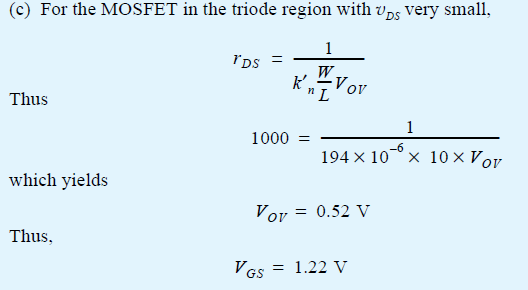 12/8/2017
32
2. Current-Voltage Characteristics of MOSFET
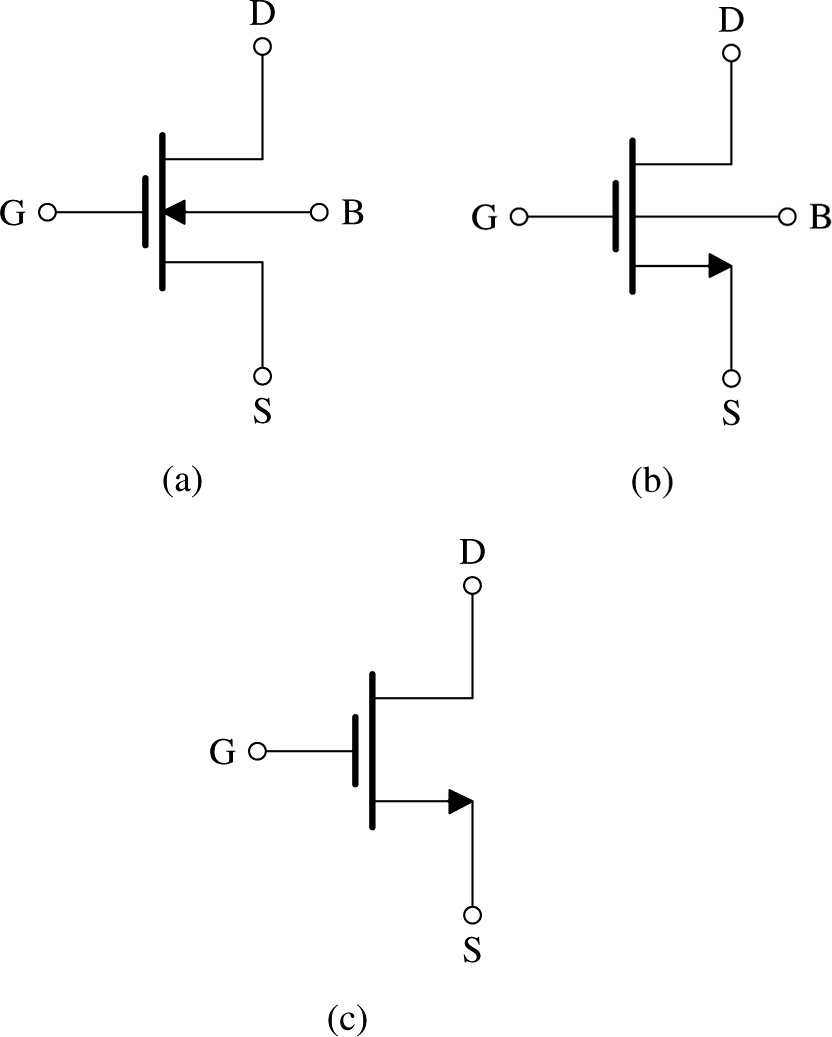 Figure 11. shows an n-channel enhancement MOSFET.
There are four terminals:
drain (D), gate (G), body (B), and source (S).
Although, it is assumed that body and source are connected.
Figure 5 (a): Circuit symbol for the n-channel enhancement-type MOSFET. (b) Modified circuit symbol with an arrowhead on the source terminal to distinguish it from the drain and to indicate device polarity (i.e., n channel). (c) Simplified circuit symbol to be used when the source is connected to the body or when the effect of the body on device operation is unimportant.
12/8/2017
33
[Speaker Notes: Note that there are several different circuit symbols used for MOSFETs.  The symbol used for P-Channel MOSFETs in Multisim causes much confusion.]
2. Current-Voltage Characteristics
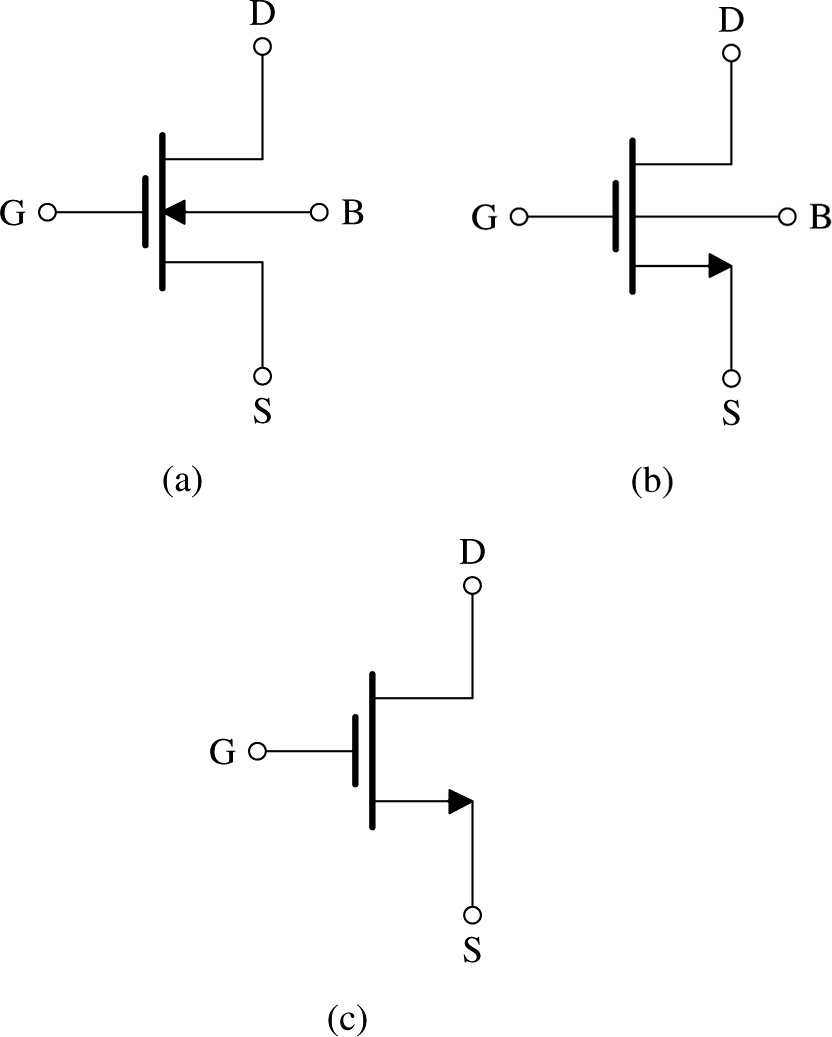 Although MOSFET is symmetrical device, one often designates terminals as source and drain.
Q: How does one make this designation?
A: By polarity of voltage applied.
Arrowheads designate “normal” direction of current flow
Note that, in part (b), we designate current as DS.
No need to place arrow with B.
the potential at drain (vD) is always positive with respect to source (vS)
Figure 6 (a): Circuit symbol for the n-channel enhancement-type MOSFET. (b) Modified circuit symbol with an arrowhead on the source terminal to distinguish it from the drain and to indicate device polarity (i.e., n channel). (c) Simplified circuit symbol to be used when the source is connected to the body or when the effect of the body on device operation is unimportant.
12/8/2017
34
[Speaker Notes: The “symmetry” is not quite true for commercially available devices due to connection from the substrate to the source.  They do not wok when upside down.]
2.2. The iD-vDS Characteristics
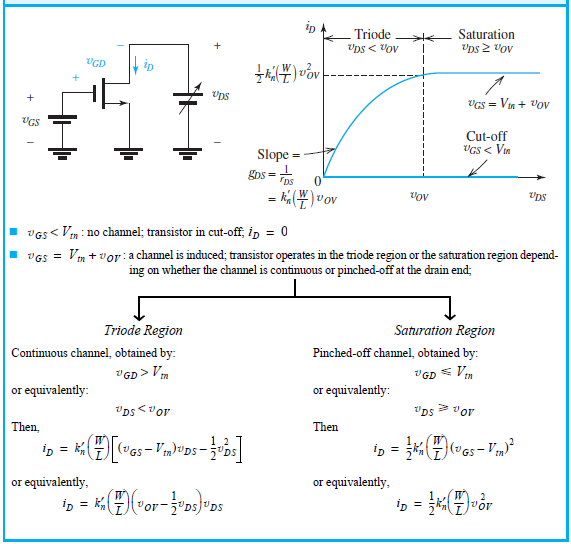 Table 1. provides a compilation of the conditions and formulas for operation of NMOS transistor in three regions.
cutoff
triode
saturation
12/8/2017
35
Table 1
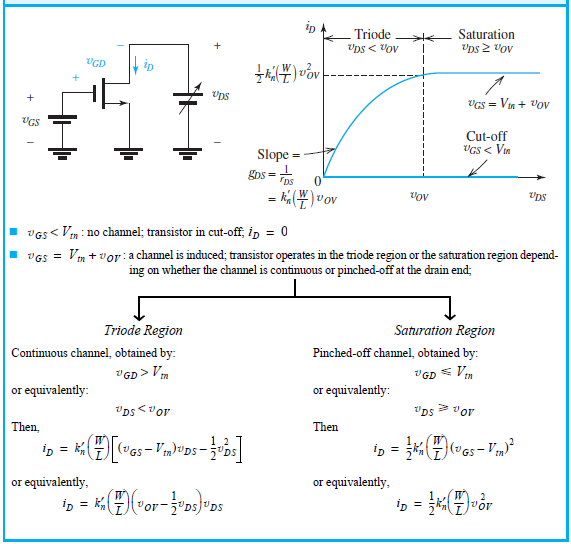 12/8/2017
36
2.2. The iD-vDS Characteristics
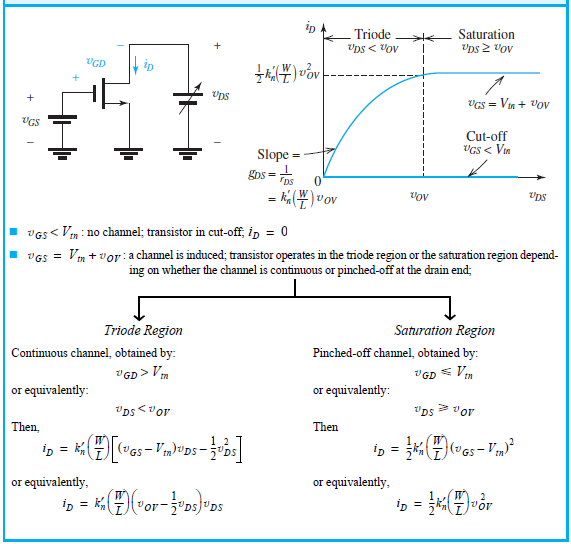 At top of table, it shows circuit consisting of NMOS transistor and two dc supplies (vDS, vGS)
This circuit is used to demonstrate iD-vDS characteristic
1st set vGS to desired constant
2nd vary vDS
Two curves are shown…
vGS < Vtn
vGS = Vtn + vOV
12/8/2017
37
as vGS increases, so do the (1) saturation current and (2) beginning of the saturation region
equation (7)
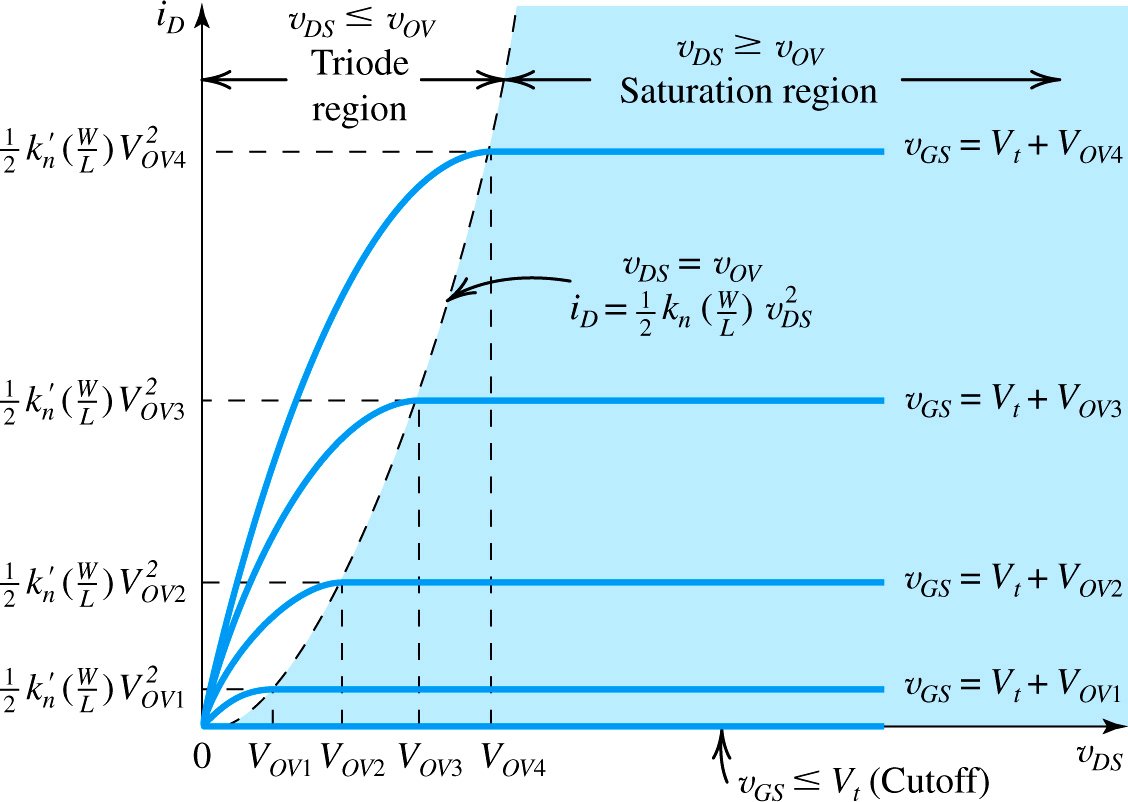 12/8/2017
38
Figure 7: The iD – vDS characteristics for an enhancement-type NMOS transistor
[Speaker Notes: Add a “Load Line” to find the Quiescent point.]
2.2. The iD-vGS Characteristic (Transfer Ch/s)
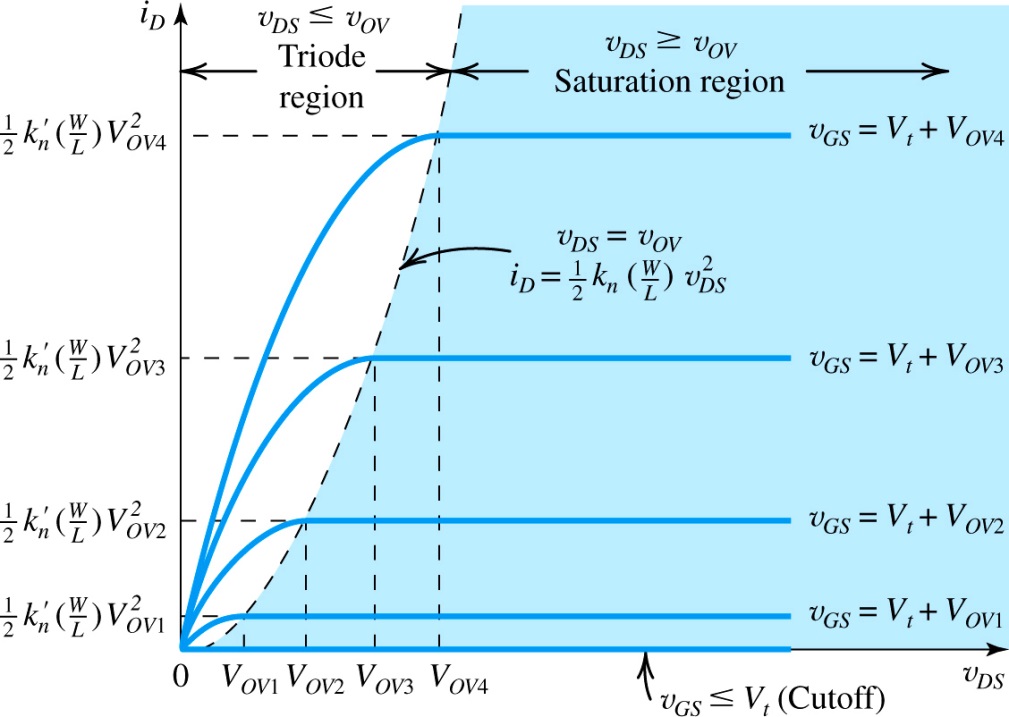 Q: When MOSFET’s are employed to design amplifier, in what range will they be operated?
A: saturation
In saturation, the drain current (iD) is…
dependent on vGS
independent of vDS
In effect, it becomes a voltage-controlled current source.
This is key for amplification.
Figure 8: The iD – vDS characteristics for an enhancement-type NMOS transistor
12/8/2017
39
2.2. The iD-vGS Characteristic
The view of transistor as VCCS is exemplified in figure 15.
This circuit is known as the large-signal equivalent circuit.
Current source is ideal.
Infinite output resistance represents independent, in saturation, of iD from vDS..
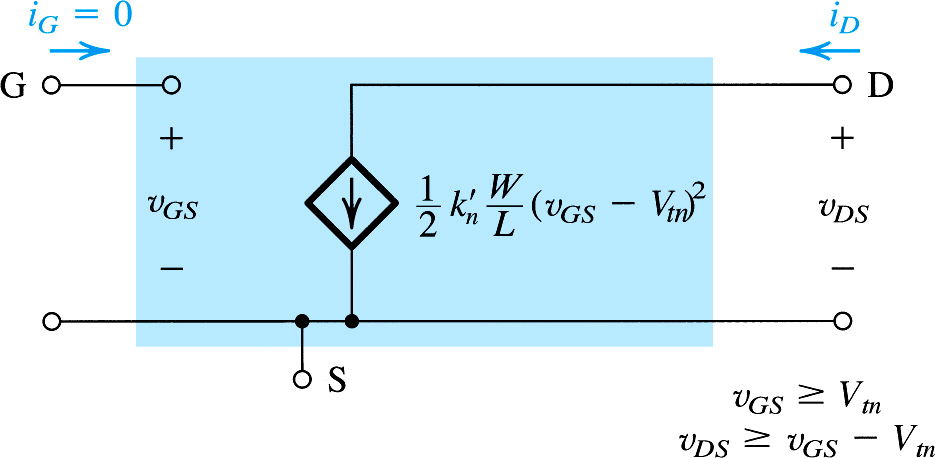 Figure 10: Large-signal equivalent-circuit model of an n-channel MOSFET operating in the saturation
12/8/2017
40
Example 2: NMOS Transistor
Example 5.2. Problem Statement: Consider an NMOS transistor fabricated in an 0.18-mm process with L = 0.18mm and W = 2mm.  The process technology is specified to have Cox = 8.6fF/mm2, μn = 450cm2/Vs, and Vtn = 0.5V.
Q(a): Find VGS and VDS that result in the MOSFET operating at the edge of saturation with ID = 100mA.
Q(b): If VGS is kept constant, find VDS that results in ID = 50mA.
Q(c): To investigate the use of the MOSFET as a linear amplifier, let it be operating in saturation with VDS = 0.3V.  Find the change in iD resulting from vGS changing from 0.7V by +0.01V and -0.01V.
12/8/2017
41
Example 2 - Sol
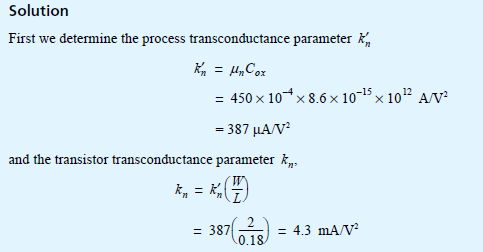 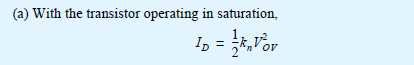 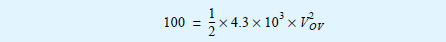 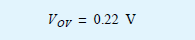 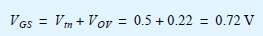 12/8/2017
42
and since operation is at the edge of saturation,
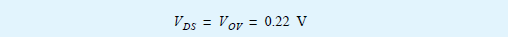 Example 2 – Sol, Cont.
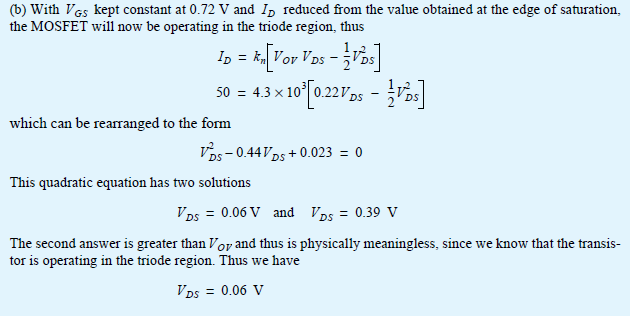 12/8/2017
43
Example 2 – Sol, Cont.
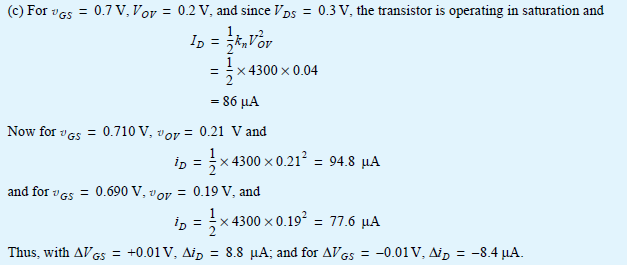 12/8/2017
44
Summary of current equations in different regions of E-MOSFET
12/8/2017
45
Summary
The enhancement-type MOSFET is current the modt widely used semiconductor device.  It is the basis of CMOS technology, which is the most popular IC fabrication technology at this time.  CMOS provides both n-channel (NMOS) and p-channel (PMOS) transistors, which increases design flexibility.  The minimum MOSFET channel length achievable with a given CMOS process is used to characterize the process
The overdrive voltage |VOV| = |VGS| - |Vt| is the key quantity that governs the operation of the MOSFET.  For amplifier applications, the MOSFET must operate in the saturation region.
12/8/2017
46
Summary
In saturation, iD shows some linear dependence on vDS as a result of the change in channel length.  This channel-length modulation phenomenon becomes more pronounced as L decreases.  It is modeled by ascribing an output resistance ro = |VA|/ID to the MOSFET model.  Although the effect of ro on the operation of discrete-circuit MOS amplifiers is small, that is not the case in IC amplifiers.
The essence of the use of MOSFET as an amplifier is that in saturation vGS controls iD in the manner of a voltage-controller current source.  When the device is dc biased in the saturation region, a small-signal input (vgs) may be amplified linearly.
12/8/2017
47